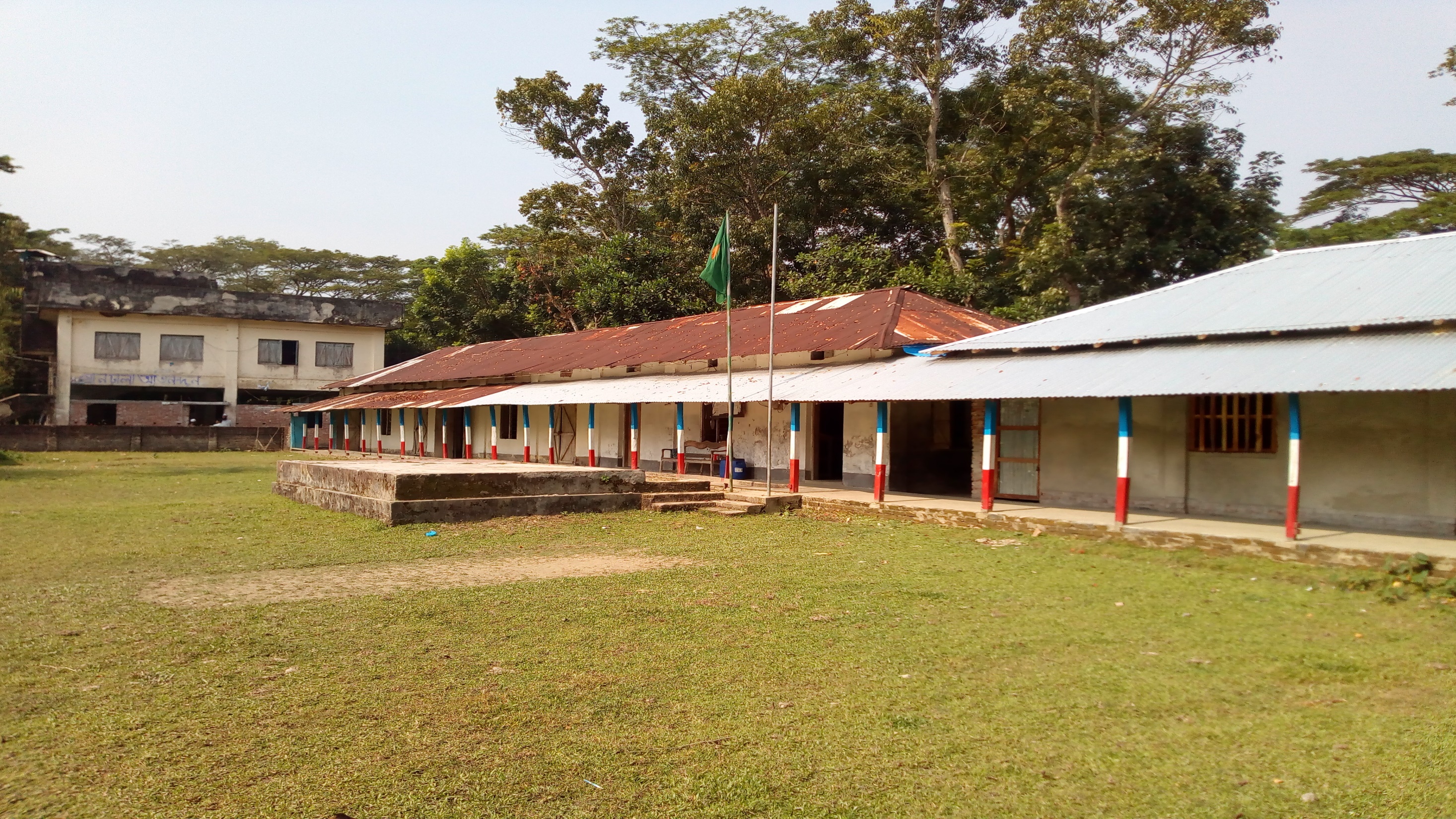 Well come 
To 
My
Online class
The Best teacher in the world
TEACHER
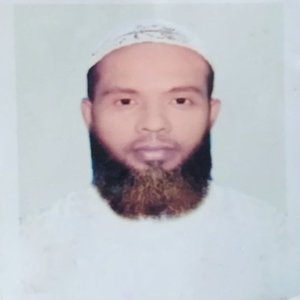 Muhammad Ahsan Habib
          Assistant Teacher
Mohsenuddin Nuria Fazil (Degree) Madrasah
Bauphal, Patuakhali
Mobile-01754755169
E-mail- ahsanhabib251281@gmail.com
SUBJECT MATTER
Class- Nine
Subject- English 2nd paper
(Q. 12- Write a CV with a cover letter )
Subject: English 2nd paper Subject code-137Time: 3 hoursFull Marks: 100
 Part-A: Grammer
Marks: 60

Part-B: Writing
Marks: 40
Marks: 40

  Q. 12- Write a CV with a cover letter                         10
 Q. 13- Write an application or an E-mail                   10
 Q. 14- Write a paragraph                                              10
 Q. 15- Write a composition  out of three                  10
Part-B: Writing
C V
10/10/2020
To
The .............
...................
Sub: Application for the post of ...................................................
Sir,
I beg most respectfully to state that I am a candidate for the post of ..................................................... Here is my C V.
Name : .....................
Father’s name: Abdur Rohim.
Mother’s name: Mst. Rohima.
Address: Baufal, Patuakhali.
Date of birth : 12/12/1995.
Religion: Islam.
Nationality :Bangladeshi.
Education:

 



I their for pray and hope that you would be kind enough to grant me for the post of ....................................................................
I remain
sir
...............
Example-1
Q. 12- Suppose, you are  Fahim  and you have seen a vacancy ad for the post of a computer operator. 
             Now write a C V with cover letter for  the post . Your C V should not exceed  one page.   
10/10/2020
To
The Chairman,
X company .
Sub: Application for the post of a computer operator
Sir,
I beg most respectfully to state that I am a candidate  for the post of a computer operator.  Here is my C V.
Name : Fahim
Father’s name: Abdur Rohim.
Mother’s name: Mst. Rohima.
Address: Baufal, Patuakhali.
Date of birth : 12/12/1995.
Religion: Islam.
Nationality :Bangladeshi.
Education:

 


I their for pray and hope that you would be kind enough to grant me for the post of a computer operator.
I remain
Sir
Fahim
Example-2
Q. 12- Suppose, you are Fahima and you have seen a vacancy ad for the post of an assistant teacher. 
             Now write a C V with cover letter for  the post . Your C V should not exceed  one page.   
10/10/2020
To
The Principal,
X madrasah.
Sub: Application for the post of an assistant teacher. 
Sir,
I beg most respectfully to state that I am a candidate for the post of an assistant teacher. Here is my C V.
Name : Fahima
Father’s name: Abdur Rohim.
Mother’s name: Mst. Rohima.
Address: Baufal, Patuakhali.
Date of birth : 12/12/1995.
Religion: Islam.
Nationality :Bangladeshi.
Education:

 


I their for pray and hope that you would be kind enough to grant me for the post of an assistant teacher. 
I remain
Sir
Fahima
Example-3
Q. 12- Suppose, you are Habib and you have seen a vacancy ad for the post of an  officer. 
             Now write a C V with cover letter for  the post . Your C V should not exceed  one page.   
10/10/2020
To
The manager,
X bank .
Sub: Application for the post of an  officer. 
Sir,
I beg most respectfully to state that I am a candidate for the post of an  officer . Here is my C V.
Name : Habib
Father’s name: Abdur Rohim.
Mother’s name: Mst. Rohima.
Address: Baufal, Patuakhali.
Date of birth : 12/12/1995.
Religion: Islam.
Nationality :Bangladeshi.
Education:

 


I their for pray and hope that you would be kind enough to grant me for the post of an officer . 
I remain
Sir
Habib
Example-4
Q. 12- Suppose, you are Mamun and you have seen a vacancy ad for the post of a sells man. 
             Now write a C V with cover letter for  the post . Your C V should not exceed  one page.   
10/10/2020
To
The Director,
X company .
Sub: Application for the post of a sells man. 
Sir,
I beg most respectfully to state that I am a candidate for the post of a sells man. Here is my C V.
Name : Mamun
Father’s name: Abdur Rohim.
Mother’s name: Mst. Rohima.
Address: Baufal, Patuakhali.
Date of birth : 12/12/1995.
Religion: Islam.
Nationality :Bangladeshi.
Education:

 


I their for pray and hope that you would be kind enough to grant me for the post of a sells man. 
I remain
Sir
Mamun
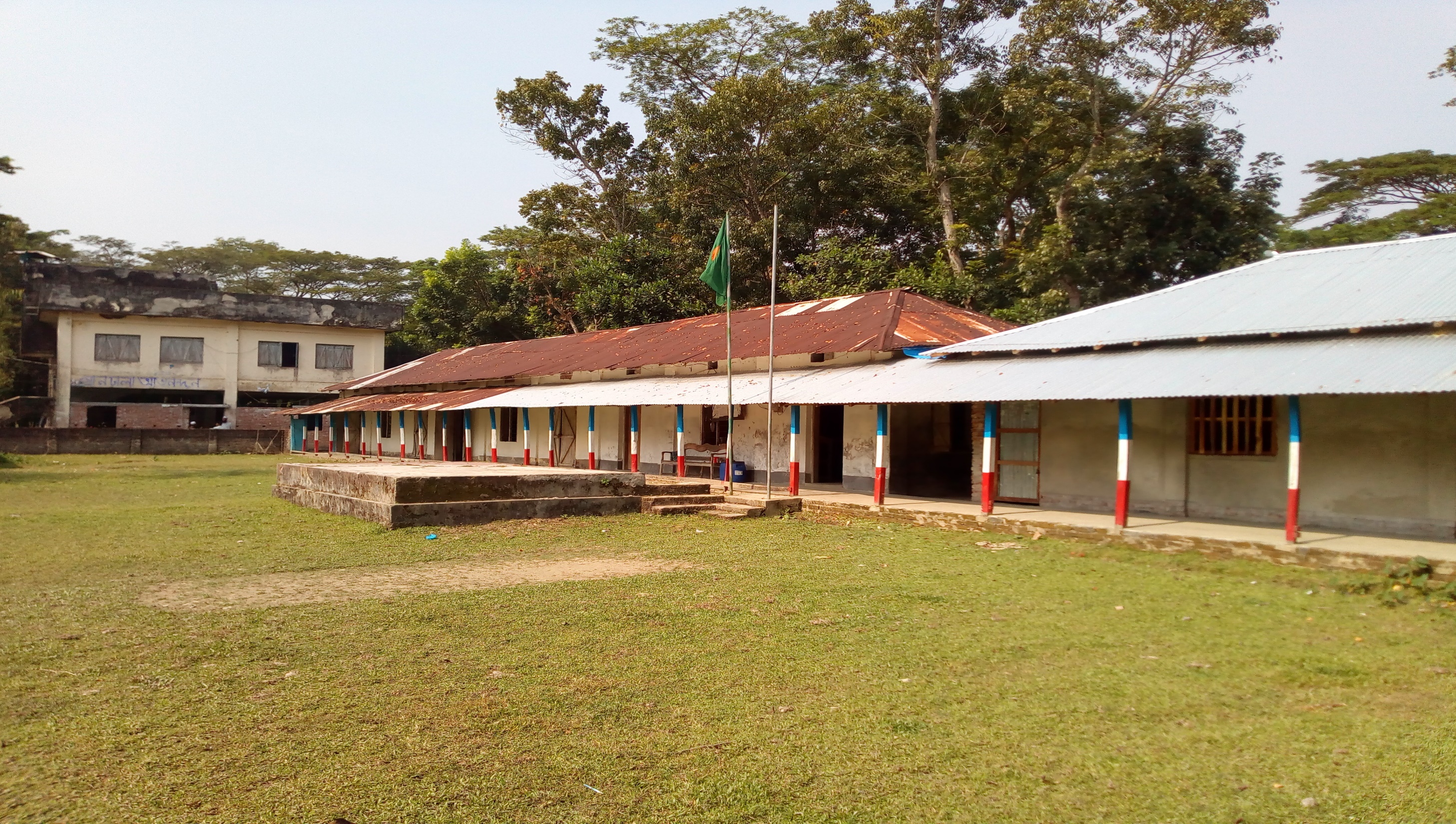 Good bye
(May allah bless you)